بسم الله الرحمن الرحیم
شخصیت در دیدگاه یونگ
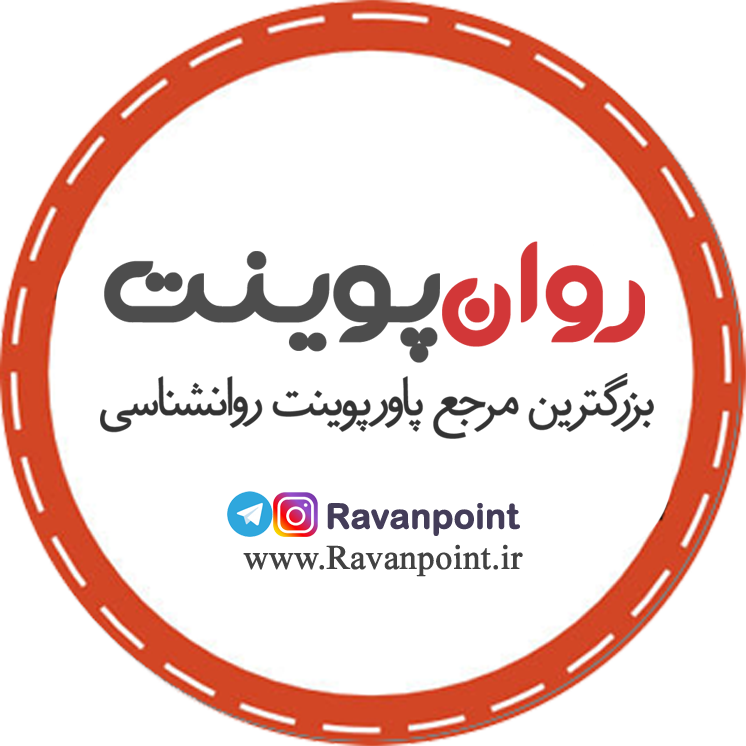 مختصری از زندگینامه یونگ
یونگ (1875-1961)فرزند کشیک کاتولیک سوئیسی که زندگیش وقف کلیسا است
همه عمرش در مطالعه فلسفه، باستان شناسی، کیمیاگری و روانشناسی بود
کتاب «خاطرات ، رویاها ، اندیشه ها » در خصوص شخصیت، اندیشه و تجربه های خودش  (تجربه قدسی و دینی، صاحب راز بودن،شخصیت دوگانه ظاهری وباطنی، اعتقاد به تقدیر و آشنایی با اندیشه کانت، شوپنهاورو نیچه )
به کشیشی نوشت همانگونه که سیارات بدور خورشید می گردند ، تمام افکارم گرد پروردگار می گردند و به صورت مقاومت ناپذیر مجذوب او می شوند،احساس می کنم اگر دربرابر این نیرو کمترین مقاومتی نشان دهم بزرگترین گناه را مرتکب شده ام...
آشنایی کامل با متون ادیان گوناگون بویژه قرآن کریم
توضیح و تحلیل سوره کهف در   « کتاب چهار صورت ازلی» بیان نمادین صورت ازلی  « ولادت مجدد » درانسان
مختصری از زندگینامه یونگ
ناخودآگاه جمعی، آرکتایپ ها،عقده های روانی، درونگرایی و برونگرایی
تست شخصیت MBTI بر پایه نظریه یونگ شکل گرفته
سال 1912 را می‌توان آغاز جدا شدن مسیر یونگ و فروید دانست.
زمانی که یونگ برای یک سخنرانی به آمریکا رفته بود در آنجا نظریات فروید را خصوصاً در زمینه عقده اودیپ وتحلیل جنسی رفتار کودکان مورد انتقاد قرار داد و از آنجا، نطفه مکتب روانکاوی یونگ شکل گرفت.
آثار
 1- روانشناسی و دین (1938 م ترجمه فواد رحمانی 1370)،
 2- پاراسلیسکا (1942 روابط بین دین و روانشناسی
 3- روانشناسی و کیمیاگری ( 1944،ترجمه پروین فرامرزی ،1373)
 4- پاسخ به ایوب (1952،ترجمه فواد رحمانی 1377)،
5-  چهار صورت ازلی ( مادر، ولادت مجدد، روح و مکار 1972،ترجمه پروین فرامرزی ،1368)
 6 -  ایون ( 1951، بررسی شخصیت مسیح از دید روانشناسی
 7 -  روانشناسی ضمیر ناهوشیار( 1957،ترجمه امیری 1372  به موضوع دین از دید روانشناختی پرداخته
سنجش در نظریۀ یونگ
شیوه های یونگ برای سنجیدن کارکرد روان از علم و موضوعات فوق طبیعی به دست آمده بودند که نتیجۀ آن، هم رویکرد عینی و هم عرفانی و رازورزانه است.
او نظریه ی شخصیت خود را بر پایه ی خیالپردازی ها و رویاهای بیمارانش (وخیالپردازی ها و رویاهای خودش) و کاوش هایی که در مورد زبان های باستانی، کیمیاگری و طالع بینی انجام داد درست کرد با این حال، کاری که در ابتدا یونگ مورد توجه روان شناسان آمریکا قرارداد، سنجش تجربی و فیزیولوژیکی بود. شیوه های او آمیزه ی نامتعارفی از اضداد بودند که برای نظریه ای که بر اساس اصل اضداد قرارداد، تعجب آور نیست.
سه شیوه ی اصلی که یونگ برای ارزیابی شخصیت به کار برد، آزمون تداعی کلمه، تحلیل نشانه و تحلیل رویا بودند. آزمون خودسنجی شخصیت که وسیعا به کار رفته است، یعنی سنخ نمایی مایرز برگز، برای ارزیابی تیپ های روان شناختی که یونگ معرفی کرد، ساخته شده است.
تداعی کلمه
آزمون تداعی کلمه، که در آن آزمودنی به یک کلمه ی محرک با هر کلمه ای که بلافاصله به ذهن وارد می شود پاسخ می دهد، ابزار آزمایشگاهی و بالینی استانداردی در روان شناسی شده است.
یونگ از تداعی کلمه برای پرده برداشتن از عقده های بیمارانش استفاده کرد. چندین عامل وجود عقده را نشان می دادند؛ این عوامل عبارت بودند از: پاسخ های فیزیولوژیکی، تاخیر در پاسخ دهی، دادن پاسخ یکسان به کلمه ها مختلف، لغزش زبان، با لکنت گفتن، پاسخ دهی با بیش از یک کلمه، یافتن کلمه، یا ناتوانی در پاسخ دهی.
تحلیل نشانه
تحلیل نشانه بر نشانه هایی که بیمار گزارش می دهد تمرکز داشته و بر پایه ی تداعی های آزاد شخص به آن نشانه ها قرار دارد. این روش، شبیه روش پالایشی فروید است. بین تداعی های بیمار به نشانه ها و تعبیر تحلیلگر از آن ها، نشانه ها اغلب تسکین می یابند و یا از بین می روند.
تحلیل رویا
یونگ با فروید موافق بود که رویاها «جاده ی با شکوه» به ناهشیار هستند. یونگ به تحلیل رویا، از این نظر که وی چیزی بیش از علت های رویاها را در نظر داشت با رویکرد فروید فرق می کرد. به نظر او رویاها فقط تمایلات ناهشیار نیستند. اولا رویاها متوجه آینده هستند؛ یعنی، آن ها به ما کمک می کنند تا برای تجربه ها و رویدادهایی که پیش بینی می کنیم در آینده اتفاق خواهند افتاد، آماده شویم. ثانیا رویاها جبرانی هستند؛ آن ها با جبران کردن رشد اضافی هر یک از ساختارهای روان، به برقراری توازن بین اضداد در روان کمک می کنند. یونگ اولین کسی بود که نقش آینده بر رفتار را تعیین نمود.
یونگ همچنین روش گسترشی را در تحلیل رویاها به کار برد. در تداعی آزاد فرویدی، بیمار با آن، زنجیره ای از تداعی ها را از آن به وجود می آورد. یونگ بر عنصر اصلی رویا تمرکز می کرد و از بیمار می خواست که تداعی ها و پاسخ های تکراری به آن ایجاد کند تا به یک موضوع پی ببرد. وی سعی نمی کرد بین محتوای آشکار و پنهان رویا فرق گذارد.
سنخ نمایی مایرز – بیگز
یکی از ابزارهای سنجش مربوط به نظریه ی شخصیت یونگ، سنخ نمای مایرز – بریگز (MBTI) است که در دهه ی 1920 توسط کاتارین کودک بریگز و ایزابل مایرز ساخته شد. کاتارین بریگز به شباهت ها و تفاوت های موجود در بین شخصیت ها علاقه داشت.
MBTI وسیعا برای مقاصد پژوهشی و کاربردی، مخصوصا برای انتخاب کارمند و مشاوره به کار برده شده است (ساندرز، 1991، وینک، 1993). این آزمون، روش عمده ای برای انجام پژوهش در مورد هشت تیپ روان شناختی و نگرش های درون گرایی و برون گرایی یونگ شده است.
MBTI، آشکارترین نتیجه ی عملی کار یونگ درباره ی شخصیت انسان است.
پژوهش در نظریه ی یونگ
یونگ، همانند فروید از روش مورد پژوهی استفاده کرد و آن را بازسازی تاریخچه ی زندگی نامید.
کار او از این نظر که به نتیجه گیری هایی می پردازد که ممکن است آن ها را برای مناسب بودن با نظریه اش تحریف کرده باشد، مورد انتقاد قرارگرفته است. تمایلات شغلی آن ها رابطه ی نزدیکی با نگرش های یونگی و تیپ های روان شناختی داشته است (استریکر و رس، 1962). درون گراها به شغل هایی که مستلزم تعامل شخصی نیستند، مثل کار فنی و علمی، علاقه ی زیادی نشان دادند. برون گراها بیشتر به مشاغلی علاقه داشتند که تعامل اجتماعی زیادی را ایجاد می کردند مثل، فروشندگی و روابط عمومی.
به نظر می رسد که تیپ های شخصیت یونگی از نظر کارکرد شناختی و ذهنی با یکدیگر فرق دارند. پژوهشگران نتیجه گیری کردند اشخاصی که به عنوان تیپ های درون گرای متفکر طبقه بندی شده اند، حافظه ی بهتری برای محرک های خنثی یا غیر شخصی مثل اعداد دارند. اشخاصی که تحت عنوان تیپ های برون گرا احساسی طبقه بندی شده اند، برای محرک های انسانی با آثار هیجانی، مثل جلوه های صورت، حافظه بهتری دارند.
تیپ های درون گرا متفکر، بیشتر رویدادهایی را به یاد آوردند که هنگام تنهایی آن ها رخ داده بودند. به علاوه، تیپ های برون گرای احساسی، جزئیات بسیار هیجانی را به یاد آوردند، در حالی که تیپ های درون گرای متفکر، تجربیاتی را یادآوری کردند که از نظر هیجانی خنثی و واقعی بودند.
دانشجویانی که از نظر شهودی در  MBTI نمره ی بالایی گرفتند، بهترین شرکت را در بحث کلاسی داشتند. پژوهش درباره ی منشاء درون گرایی و برون گرایی، هم به تاثیرات ژنتیکی و هم محیطی اشاره داردو نتایج نشان دادند که درون گراها با احتمال بیشتری از برون گراها، رویاهای روزمره را به یادمی آورند، رویاهایی که ربطی به کهن الگوها نداشتند. تیپ های شهودی، بیشتر از تیپ های حسی، رویاهای کهن الگویی را به یادمی آورند. اشخاصی که در روان رنجور خوبی نمره ی بالایی گرفتند از آن هایی که نمره ی کمی در رنجور خوبی گرفتند، رویاهای کهن الگویی کمتری را یادآوری کردند. سال های اوایل 40 سالگی، زمان بیشترین تعارض بودند.
ناهشیار شخصی، مخزن موادی است که زمانی هشیار بوده اند اما فراموش یا سرکوب شده اند. قدرتمندترین کهن الگوها عبارتنداز: پرسونا (نقشی که هر شخص در انظار بازی می کند)، آنیما (جنبه های زنانه ی روان مرد)، آنیموس (جنبه های مردانه ی روان زن)، سایه (مخزن غرایز حیوانی بدوی و خودانگیختگی و خلاقیت)، و خود (اتحاد، کامل بودن، و یکپارچگی شخصیت).
تصوی یونگ از ماهیت انسان نسبت به فروید خوشبین تر و کمتر جبرگرایانه بود. یونگ معقتد بود که بخشی از شخصیت، فطری است و بخشی دیگر آموخته شده است. هدف نهایی زندگی، تفرد است.
روانشناسی دین از دیدگاه یونگ
پذیرش ناهوشیار جمعی   و  تجربه دینی را متعلق به عقل محض  یا دانش تجربی نمی داند
دیدگاه کثرت گرایانه(پلورالیسم)، اسطوره ای – رمزی (نمادین)  و گوهرمدار است
نظریه ی شخصیتی که یونگ پایه گذار آن شد و به مکتب زوریخ معروف است شیوه ای از روانشناسی تحلیلی است که بر اهمیت نیروهای تشکیل دهنده روان در گذشته و آینده( آنچه دوست داریم در آینده انجام دهیم) استوار است.
- یونگ دین را پدیده ای شفا بخش می داند- برخلاف دیدگاه الحادی و آسیب زای فروید
تصاویر انسان از خدا بر پدرشخصی مبتنی نیست بلکه  بر صورت ازلی پدرمبتنی است
دین  برای رشد و شخصیت مورد نیاز است و یک نوروز نیست
روانشناسی دین از دیدگاه یونگ ...
موضوعات مشترک خاصی را می توان در خواب بیماران، تعدادی از ادیان ، اسطوره های جهانی و علم کیمیاگری مشاهده کرد
ناهشیار فردی – مثل فروید – خاطرات واپس زده که برخی شکل عقده به خود می گیرند
  برخلاف فروید که آنها را منشاء نوروز میدانست ، یونگ آنها را سرچشمه رشد و نمو(آزمون تداعی کلمات )
ناهوشیار جمعی خارج ازفرد، هوشمند، حامل قدرت و نفوذ قدسی و ازقدرت عاطفی برخوردار است (مثل غریزه ها  از تصاویرازلی و نخستین و ماقبل تاریخ بشر است)
شناخت دین از راه ناهوشیار تنها شیوه منحصر به فرد برای انسان امروز است (رمز گشایی رویاها که وابسته به زمان نیست و ازلی وافکار منجمد درطول تاریخ است
صورت ازلی   یعنی افکاری که شبیه یا منطبق با هم هستند بارها ظاهر شوند نه اینکه مثل وراثت فردی منتقل شوند    پس خاصیت اساسی ساختمان روحی است که با مغز در ارتباط است
  شیر، طلا، پادشاه نماد خورشید ،  نماد مادر، پدر، کودک ،  گنج
روانشناسی دین از نظر یونگ
دین گرایش ویژه ذهن است ، دین سعی می کند برای نیازهای عمیق انسان اَشکال قانع کننده ای فراهم کند ، نیازهایی که ممکن است بصورت مبتذل ظهور می یابد(نازیسم و فاشیسم و...) و فرایند ناهشیار را به شکل قربانی و رستگاری بیان کند
دین : حالت مراقبت ، تذکر و توجه دقیق به بعضی عوامل موثر که بشر عنوان قدرت قاهره را به آنها می دهد – و آنها را به شکل  ارواح ، شیاطین، خدایان ، قوانین ، صور ازلی و کمال مطلوب مجسم می کند
 دین و خداوند : دین  ،رابطه انسان است با عالیترین یا تواناترین « ارزش » خواه مثبت یا منفی
خدا   معنای زندگی را در روان انسان برای وی تامین می کند ، اگر این معنا که همکاری خودآگاه و ناهشیار است نباشد مانع غِنای زندگی و بیماری است
Conditions o use
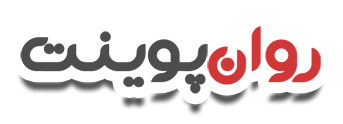 دانلود رایگان پاورپوینت های روانشناسی


© Copyright Ravanpoint.ir
http://www.ravanpoint.ir

Contact: info@ravanpoint.ir